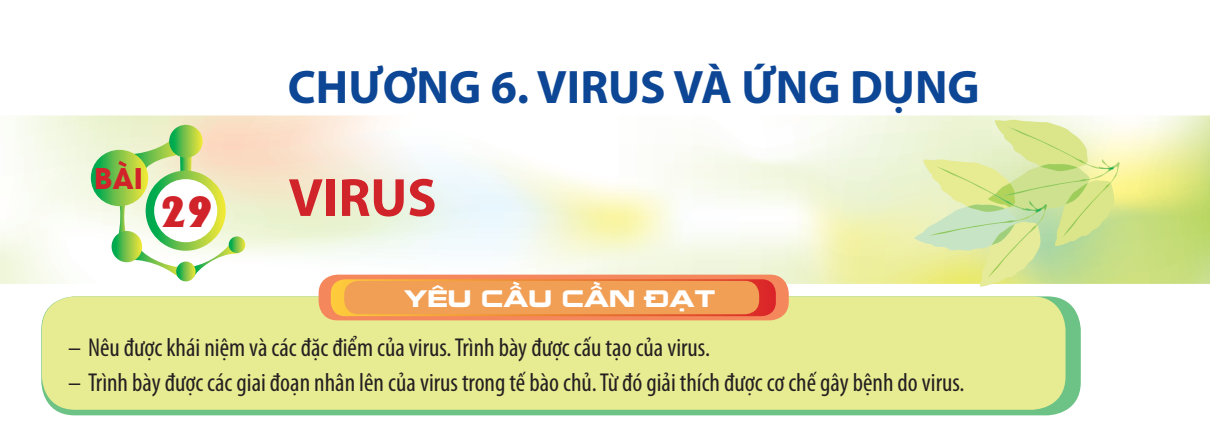 Nêu được khái niệm và các đặc điểm của virus
Trình bày được cấu tạo của virus
Trình bày được các giai đoạn nhân lên của virus trong tế bào chủ
Giải thích cơ chế gây bệnh do virus
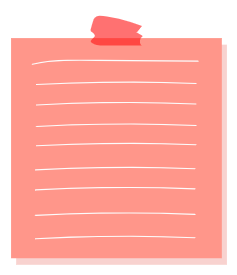 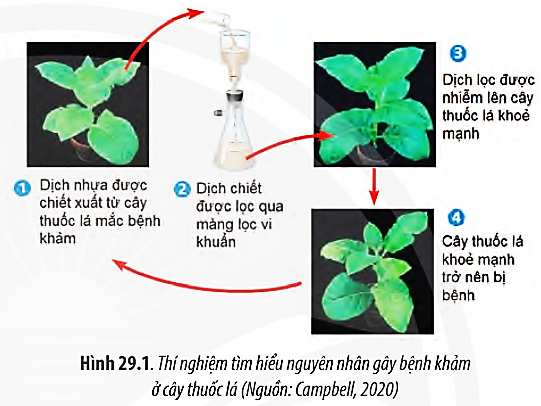 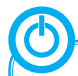 Thí nghiệm tìm hiểu nguyên nhân gây bệnh khảm ở cây thuốc lá
1. Trong dịch lọc (số 2) có chứa vi khuẩn không?
2. Hãy dự đoán tác nhân gây bệnh khám thuốc lá.
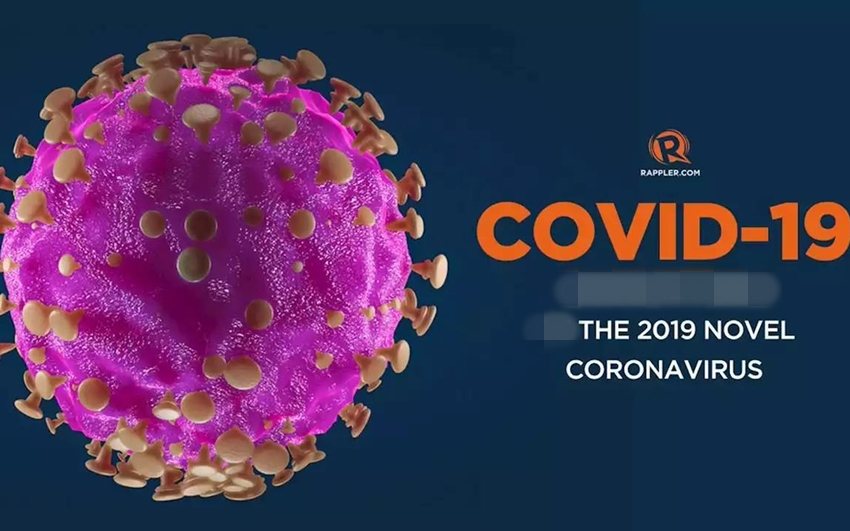 Nội dung bài
          Tìm hiểu khái niệm, đặc điểm cấu tạo của virus.
           Tìm hiểu quá trình nhân lên của virus trong tế bào vật chủ.
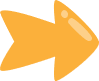 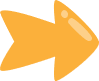 I. Khái niệm và đặc điểm của
1. Khái niệm virus: 
- Virus là thực thể chưa có cấu tạo tế bào, có kích thước siêu hiển vi, có cấu tạo đơn giản, chỉ gồm một lõi là acid nucleic (DNA hoặc RNA) và được bao bọc bởi vỏ protein, sống kí sinh nội bào bắt buộc và chỉ nhân lên trong tế bào vật chủ.
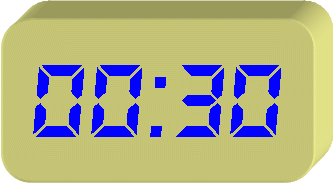 WARM UP!
Hãy xếp các bức ảnh sau vào bảng dưới đây cho phù hợp (30 giây)
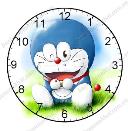 1
2
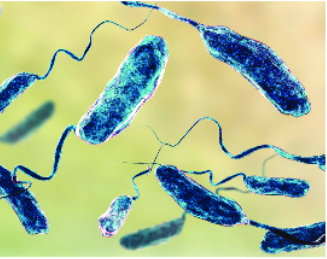 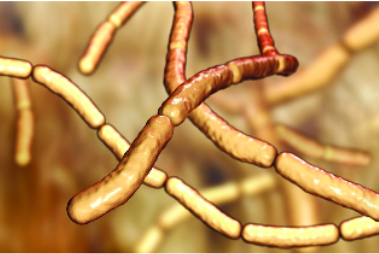 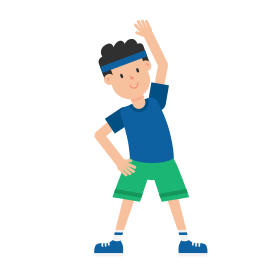 3
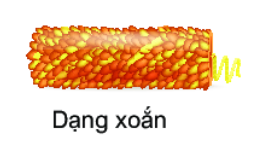 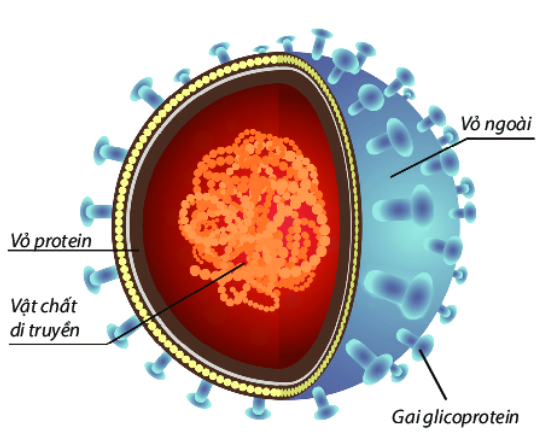 4
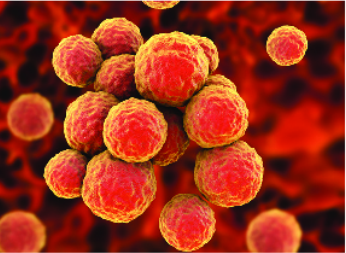 5
Đáp án
1
2
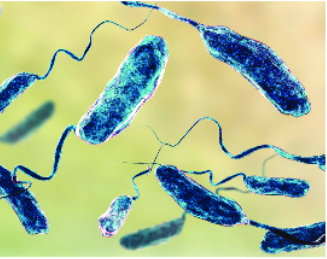 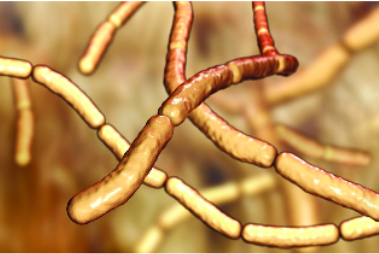 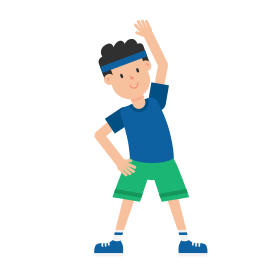 3
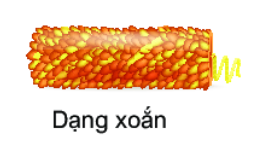 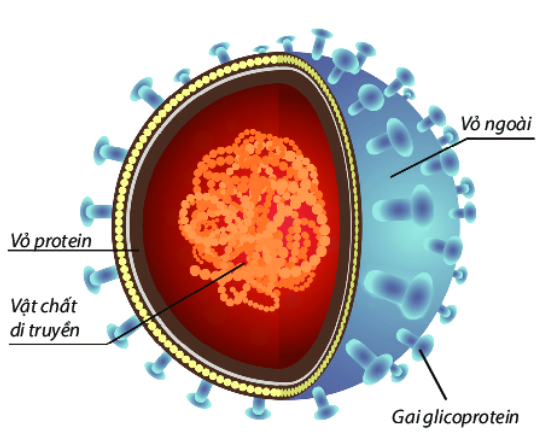 4
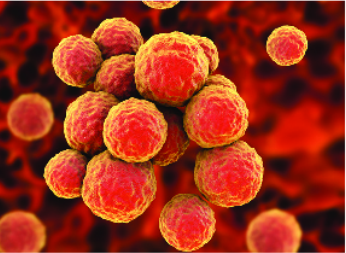 5
VIRUS VÀ VI KHUẨN KHÁC NHAU NHƯ THẾ NÀO?
Virus khác với vi khuẩn ở những điểm nào?
2. Đặc điểm của virus:
Capsôme
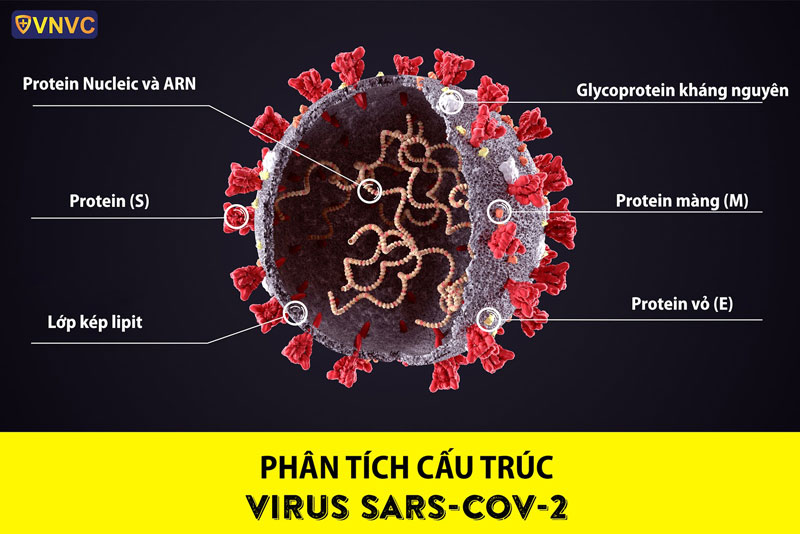 Nucleocapsit
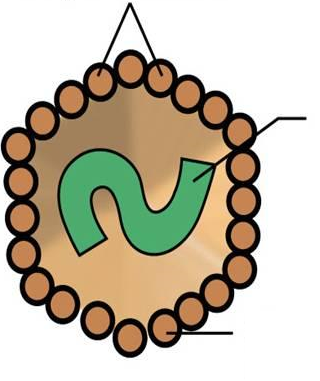 Lõi Axit nucleic ADN hoặc ARN
Vỏ protein
(capsome)
CẤU TẠO VIRUT
Gai glicoprotein
Capsôme
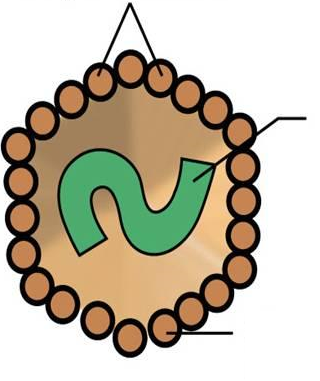 Vỏ ngoài
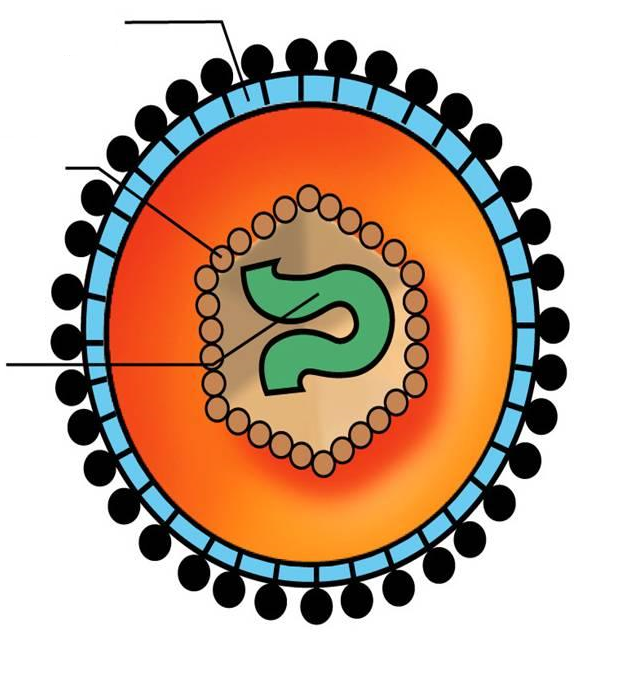 Vỏ protêin
Axit nuclêic
Axit nuclêic
Vỏ protêin
CẤU TẠO VIRUT CÓ VỎ NGOÀI
CẤU TẠO VIRUT TRẦN
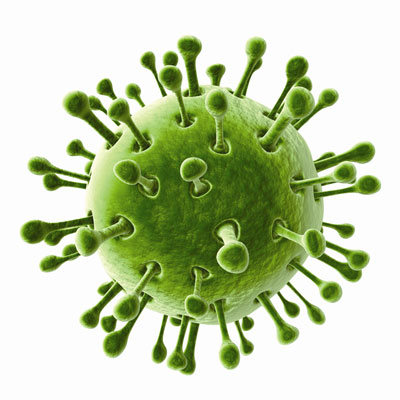 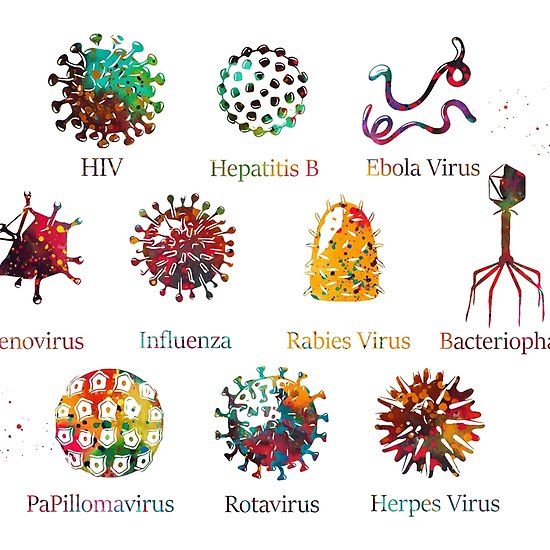 2. Đặc điểm của virus:
Cấu tạo
Hình thái
Phân loại
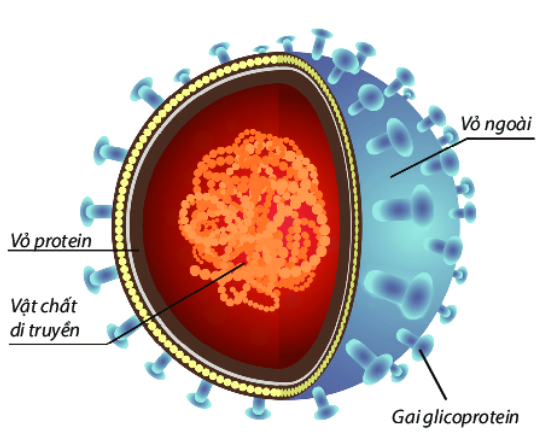 CẤU TẠO
 VIRUT
II. CẤU TẠO
Thành phần
cơ bản
Thành phần
khác
Lõi 
(hệ gen)
Vỏ prôtêin
(capsit)
Vỏ ngoài
Gai 
glicôprôtêin
ADN hoặc ARN
đơn hoặc kép
Cấu tạo từ 
các capsôme
Lớp lipit kép
và prôtêin
Chứa các 
thụ thể
Di truyền
Bảo vệ
a.Nuclêic
Bảo vệ
Kháng nguyên
, Hấp phụ
1
2
4
5
3
6
7
8
9
10
11
12
13
14
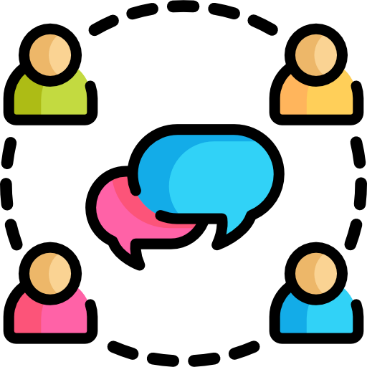 2. Đặc điểm của virus:
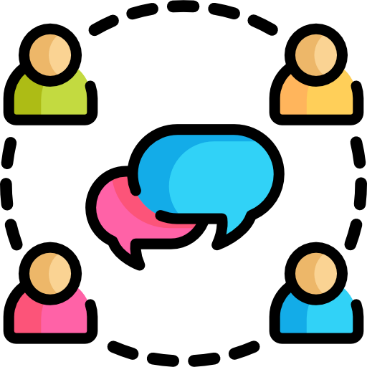 2. Đặc điểm của virus:
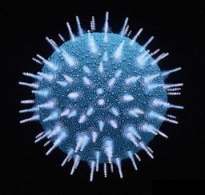 Virus bệnh dại
HIV
Virus bại liệt
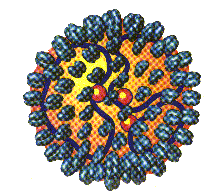 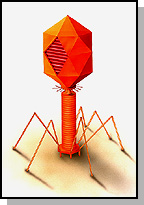 Phage T2
Virus viêm não
Virus khảm thuốc lá
1 số ví dụ về virus kí sinh ở vi khuẩn, động vật, thực vật
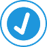 1 số ví dụ về virus kí sinh ở vi khuẩn, động vật, thực vật
II. QUÁ TRÌNH NHÂN LÊN CỦA VIRUS TRONG TẾ BÀO CHỦ
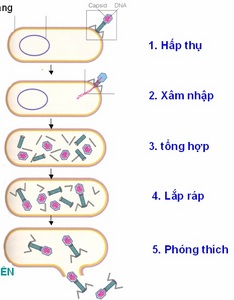 1. Qúa trình nhân lên của virus trong tế bào chủ
Sự nhân lên của virut trong tế bào vật chủ gồm mấy giai đoạn?
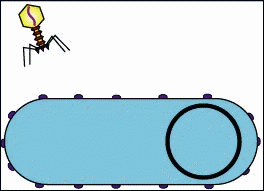 1. Qúa trình nhân lên của virus trong tế bào chủ
1.1. Sự hấp phụ
Tế bào vi khuẩn
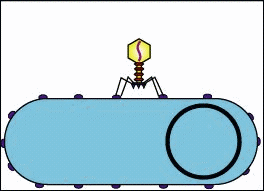 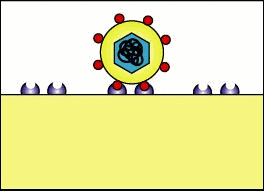 1. Qúa trình nhân lên của virus trong tế bào chủ
Xâm nhập
Virut động vật
Phagơ
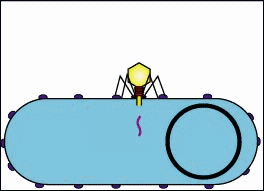 1. Qúa trình nhân lên của virus trong tế bào chủ
- Sự hấp phụ
- Xâm nhập
- Sinh tổng hợp
1. Qúa trình nhân lên của virus trong tế bào chủ
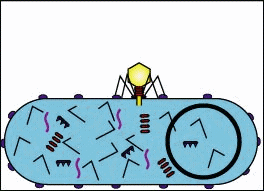 - Sự hấp phụ
- Xâm nhập
- Sinh tổng hợp
- Lắp ráp
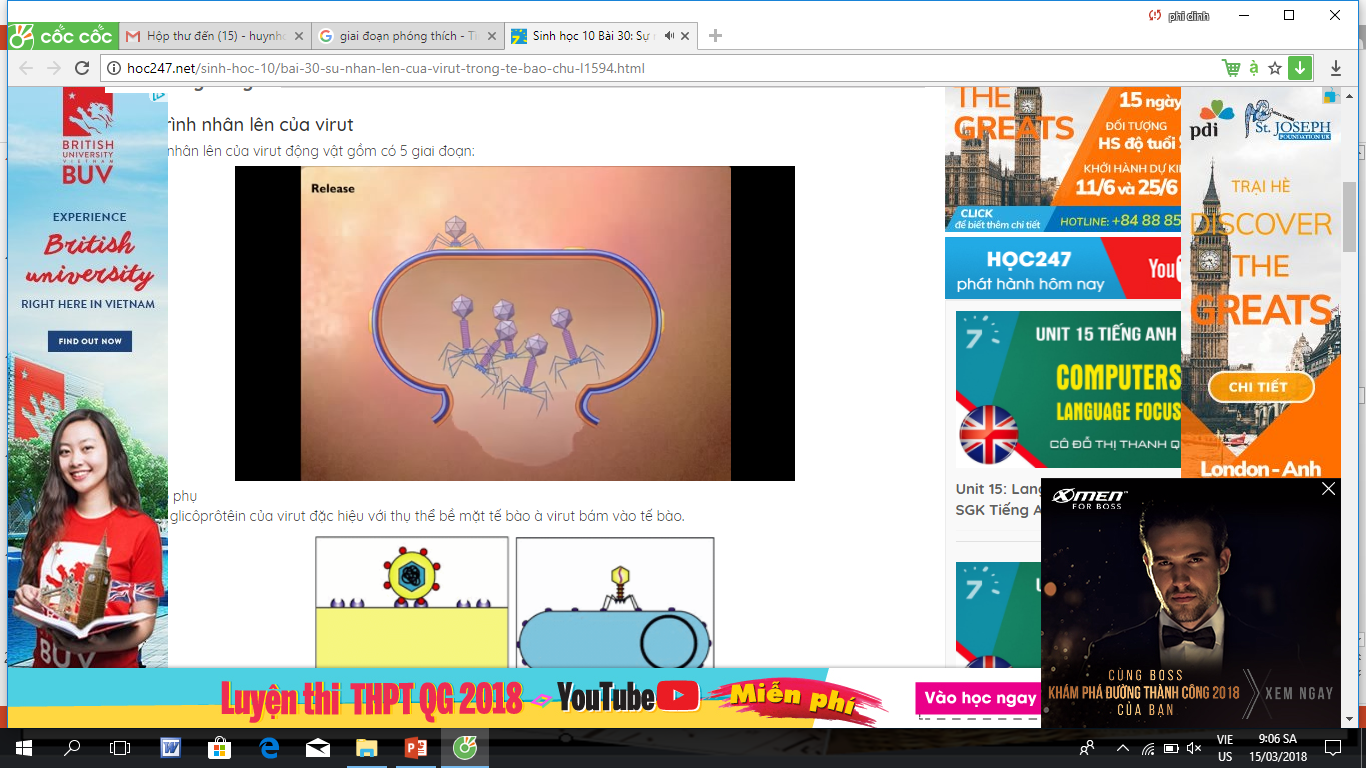 1. Qúa trình nhân lên của virus trong tế bào chủ
- Sự hấp phụ
- Xâm nhập
- Sinh tổng hợp
- Lắp ráp
- Phóng thích
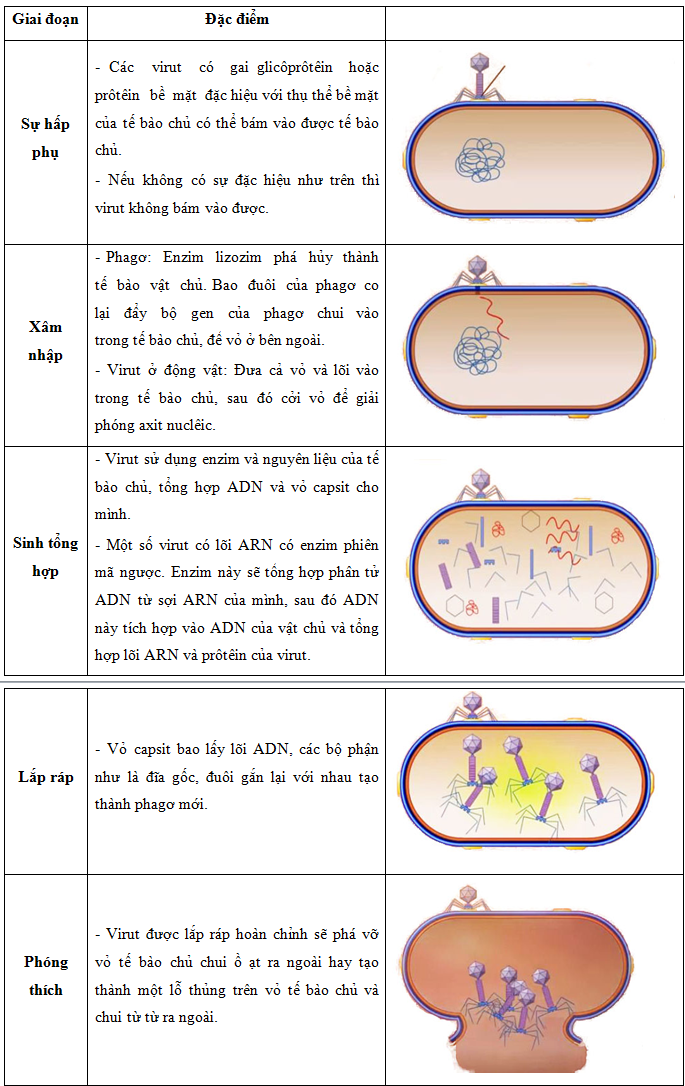 2. Chu trình tan, tiềm tan và cơ chế gây bệnh của virus
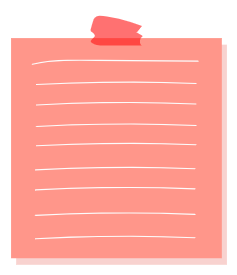 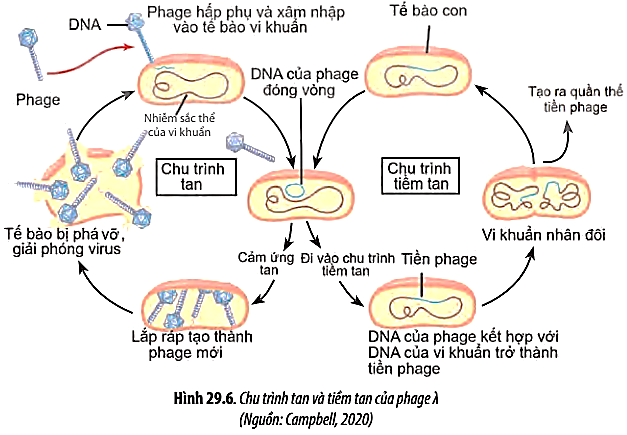 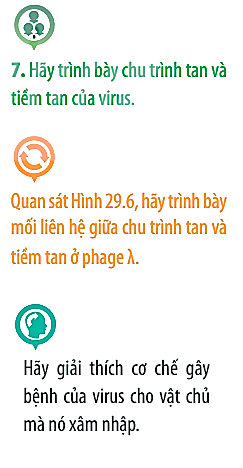 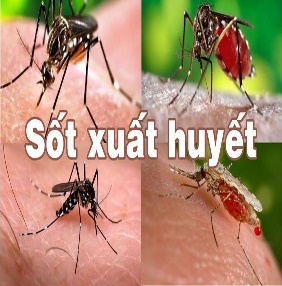 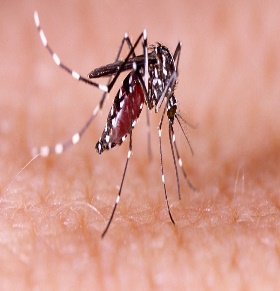 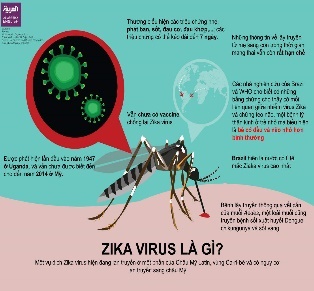 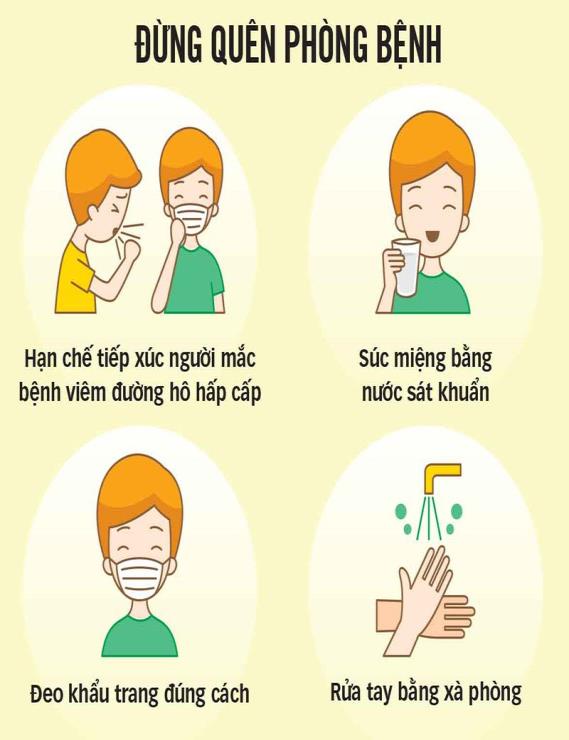 CHUYÊN MỤC
BÁC SĨ VÀ GIA ĐÌNH
Hs đóng vai bác sĩ, nhân viên y tế dự phòng giới thiệu các bệnh do virus gây ra và cách phòng tránh:
Bệnh sốt xuất huyết
Viêm đường hô hấp
HIV/AIDS
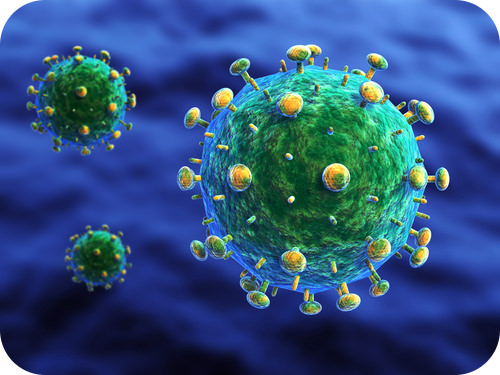 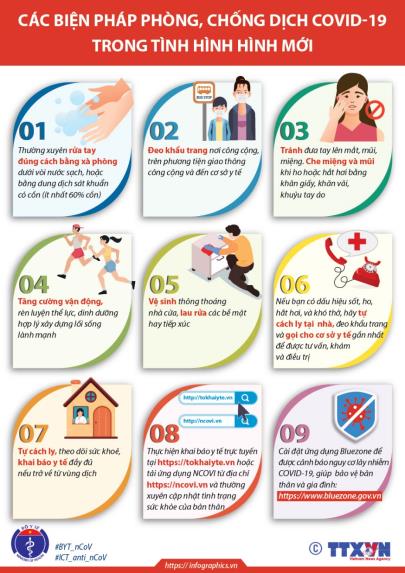 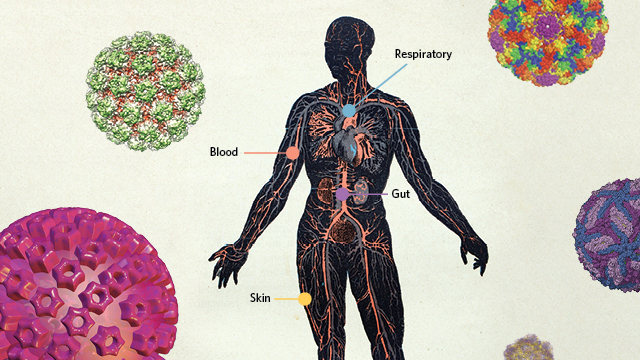 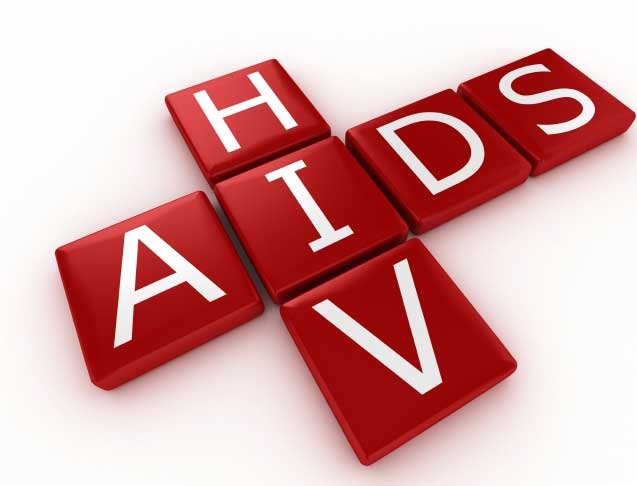 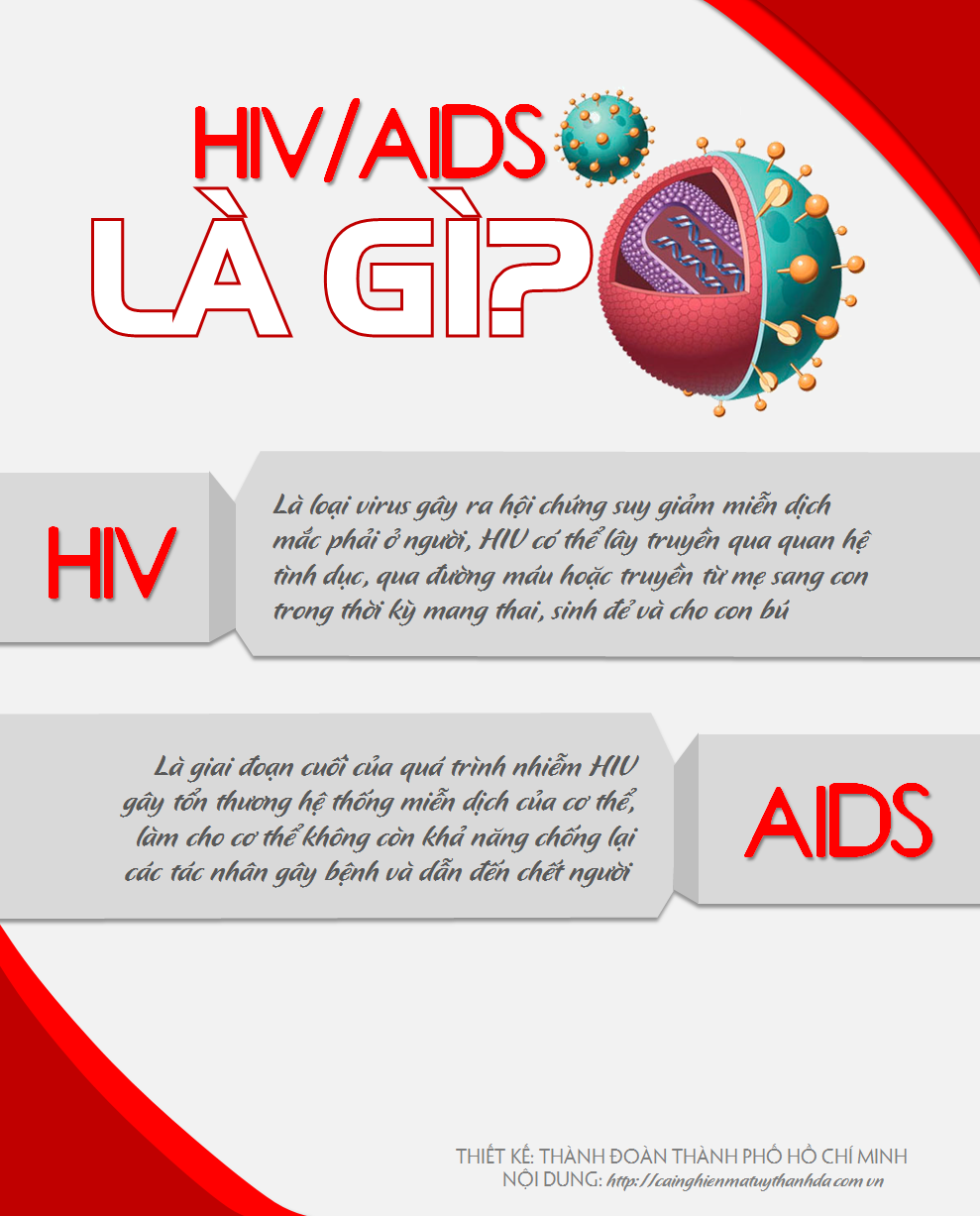 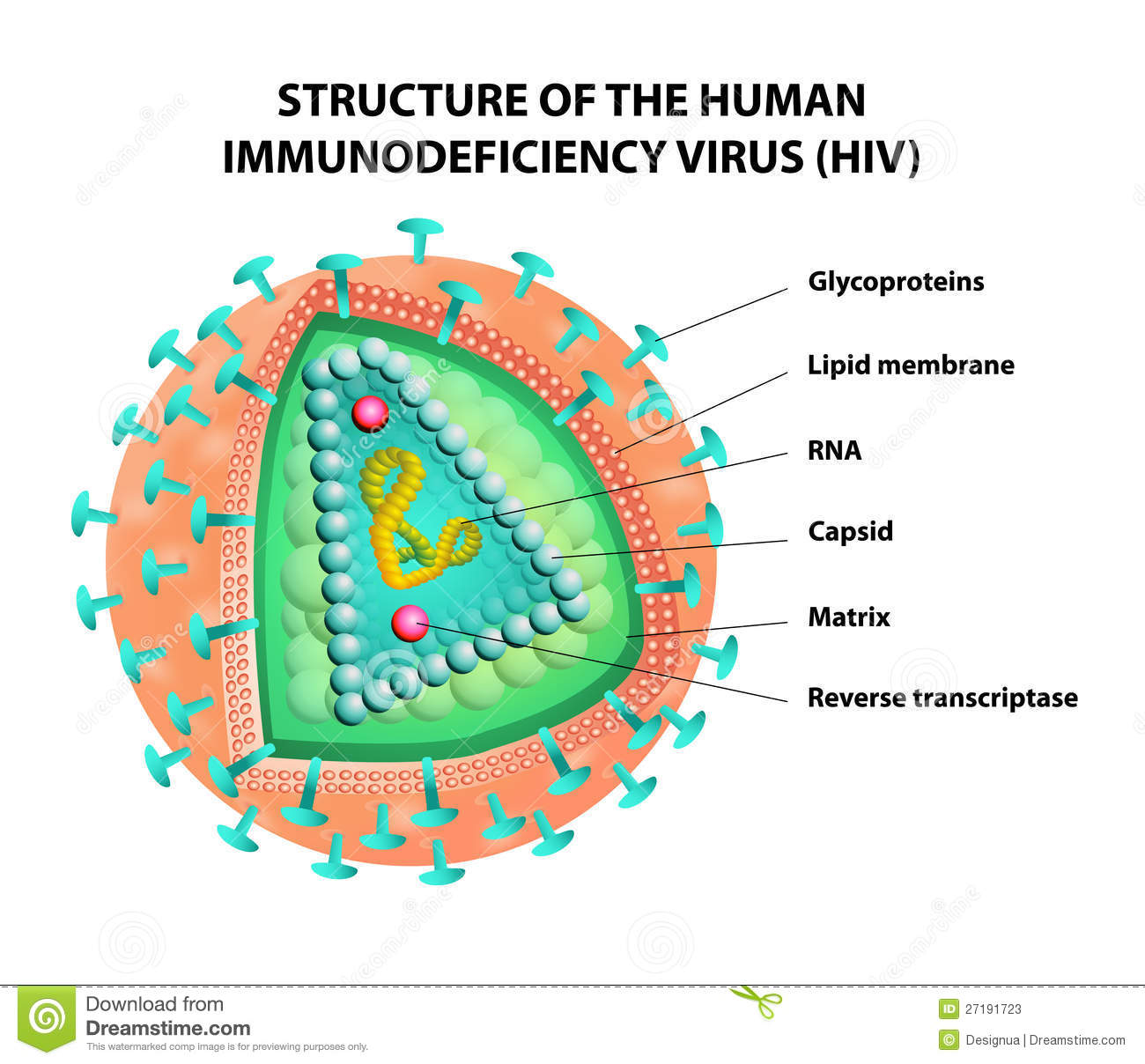 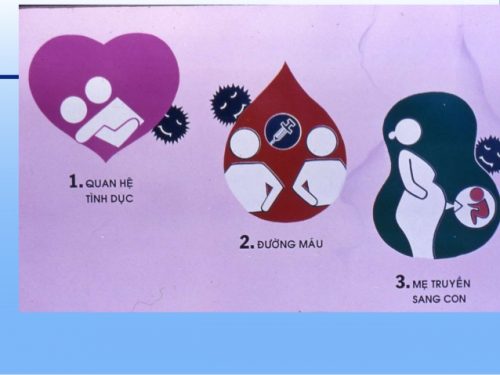 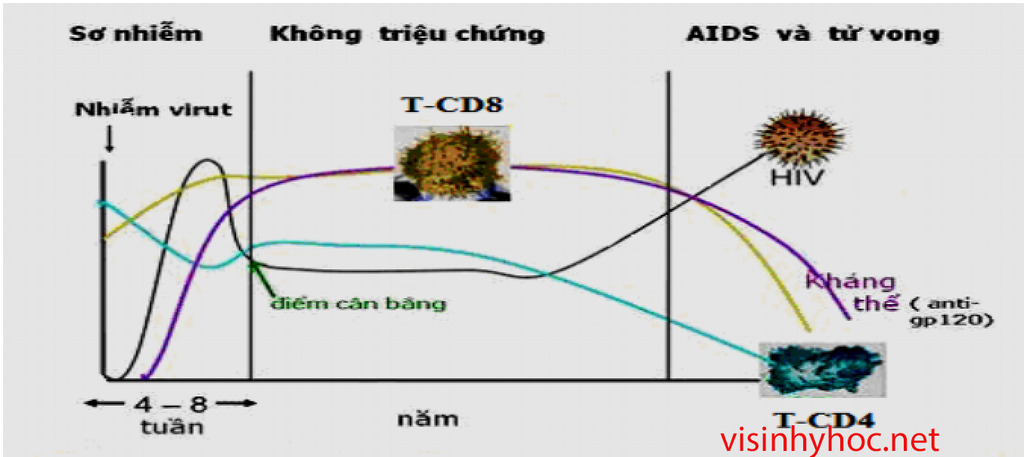 LUYỆN TẬP
1. Hãy phân biệt quá trình hấp thụ, xâm nhập vào tế bào vật chủ của phage, virus trần, virus có vỏ ngoài.
2. Giải thích vì sao virus chỉ xâm nhập vào tế bào của vật chủ nhất định?
TỔNG KẾT
Điều tra 1 số bệnh do virus gây ra
Virus gây ra nhiều bệnh nguy hiêm cho người, vật nuôi và cây trồng.
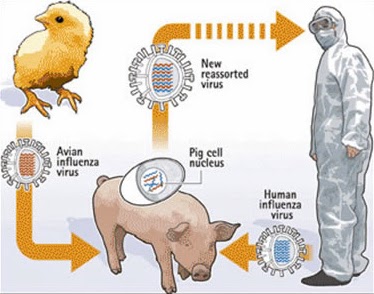